Simplified Stop Card
Presentation – new model of March 2022
[Speaker Notes: Afin de respecter la dénomination de la Marque, merci de veiller à la bonne orthographe de TotalEnergies.

TotalEnergies s’écrit en un seul mot, sans espace, avec un « s » à la fin, avec le T et le E en majuscules, les autres lettres en minuscules, et pas d’accent sur le E majuscule.

Elle s’écrit bien TotalEnergies et non :
Total Energies (avec un espace)
totalenergies
total energies
Totalenergies
Total energies
totalEnergies
total Energies
TOTALENERGIES
TOTAL ENERGIES]
Simplified Stop Card (model of March 2022) – What has changed?
Old versions
New version – 03/2022
Back
Front
Version 06/2021
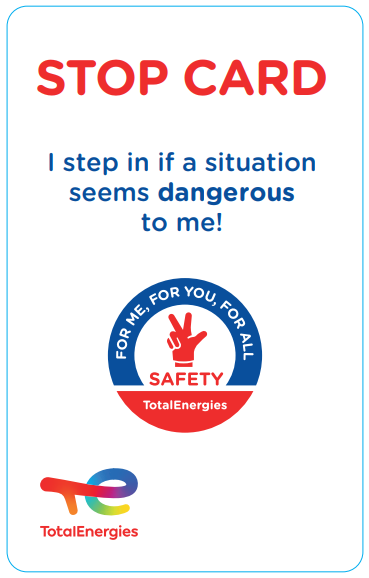 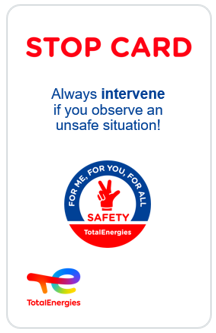 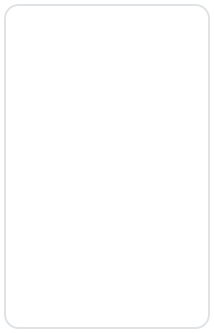 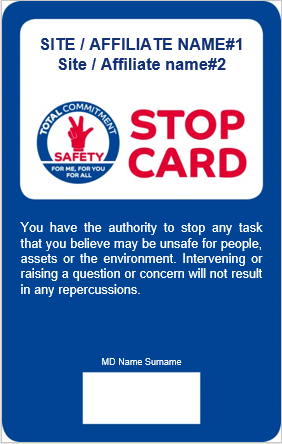 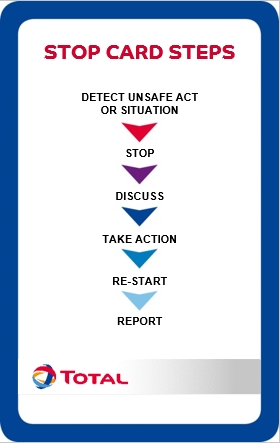 Rule: blank side

Exception: translation of the front side in local language
Rule: blank side
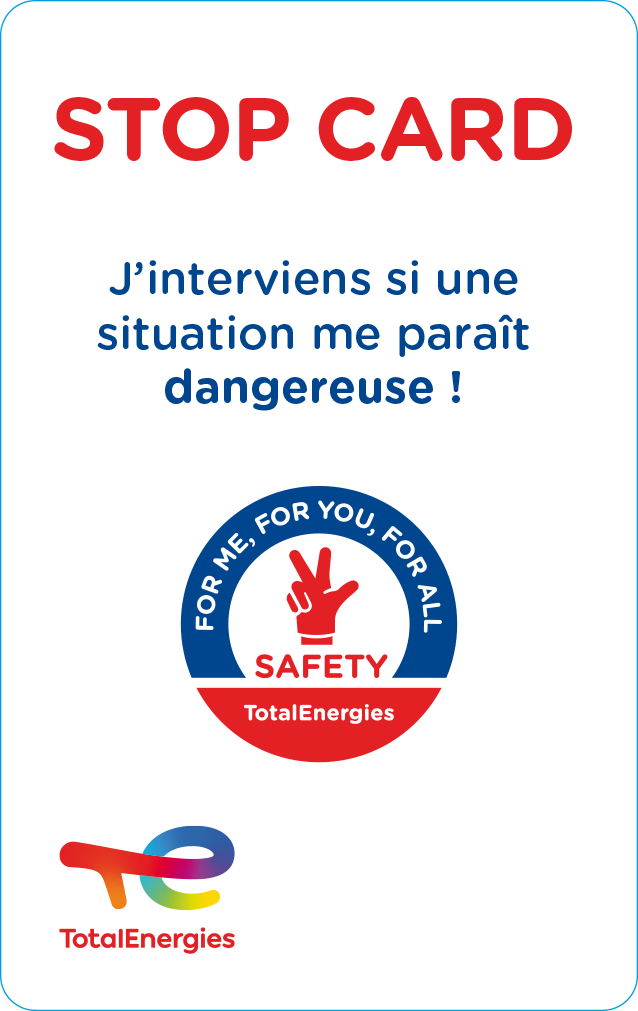 2
Presentation Stop Card model of March 2022
Simplified Stop Card (model of March 2022) – What to remember
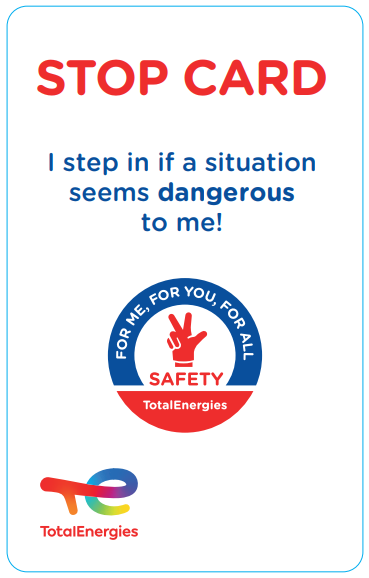 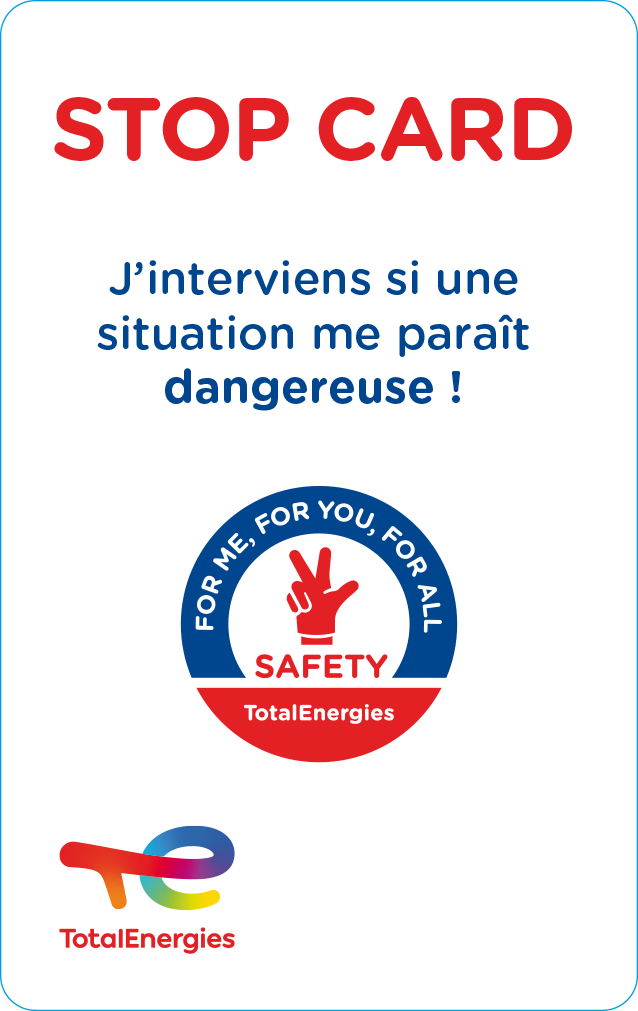 3
Presentation Stop Card model of March 2022
[Speaker Notes: Click to add text]
Simplified Stop Card (model of March 2022) – General materials
The files of the Stop Card are available in the HSE Toolbox in differents formats:

PDF HD / Cut line PDF HD
PPT for local adaptation (translation in local language)
JPG
Source files
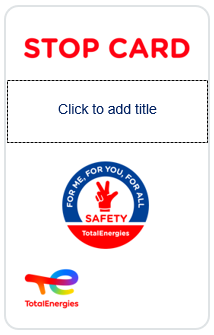 4
Presentation Stop Card model of March 2022
[Speaker Notes: Click to add text]